2019
Measurement
Turnbull High School
Success Criteria 
You will know if you have been successful when: 

You can state how many millimetres are in 1 centimetre. 
You can read the scale of a ruler to measure accurately in millimetres. 
You can use a ruler to draw a line to a given size.
Learning Intentions: 
By the end of this unit, you will be able to:

Explain the relationship between centimetres and millimetres.
Measure accurately in millimetres. 
Draw a line to a specific size.
2
A standard 30cm ruler is shown below. 

Most rulers you will use in the classroom will show centimetres along the scale. The centimetres are shown as the longer lines with the numbers above them.
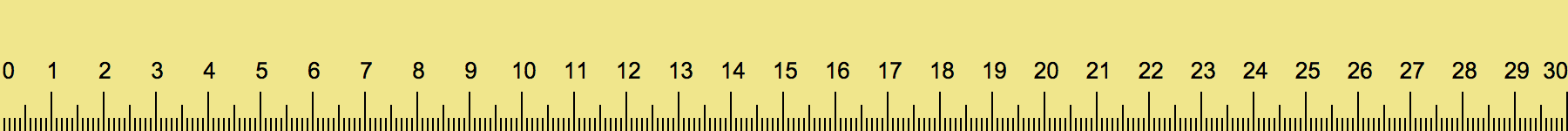 Let’s take a closer look at this ruler!
3
Between each of the centimetres, there are 10 smaller lines. Each of these small lines counts as 
1 millimetre
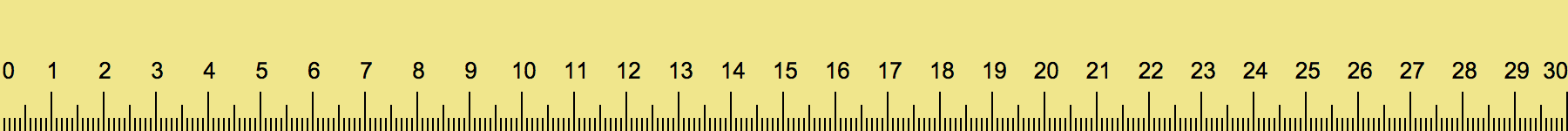 Every 5th line is slightly longer to make it easier to count in millimetres. 

1cm = 10mm
4
Why do we measure in millimetres?

In Technical when we are making things, we ALWAYS measure in millimetres! 

The reason for this is simple – it is far more accurate. Let’s look at an example. 

Imagine we are trying to accurately measure the piece of wood below using only centimetres. We can see from the picture below that it is between 7 and 8cm but what is its exact length? We could not tell by using this scale alone as centimetres are too big. That is why we need millimetres.
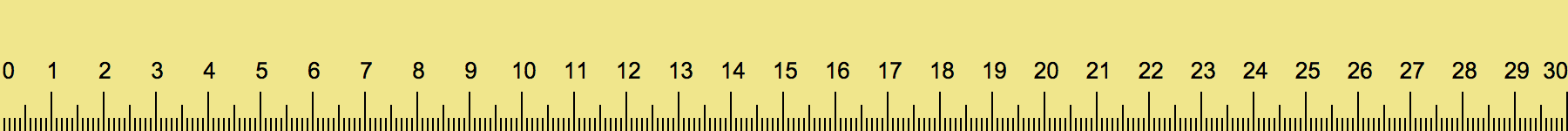 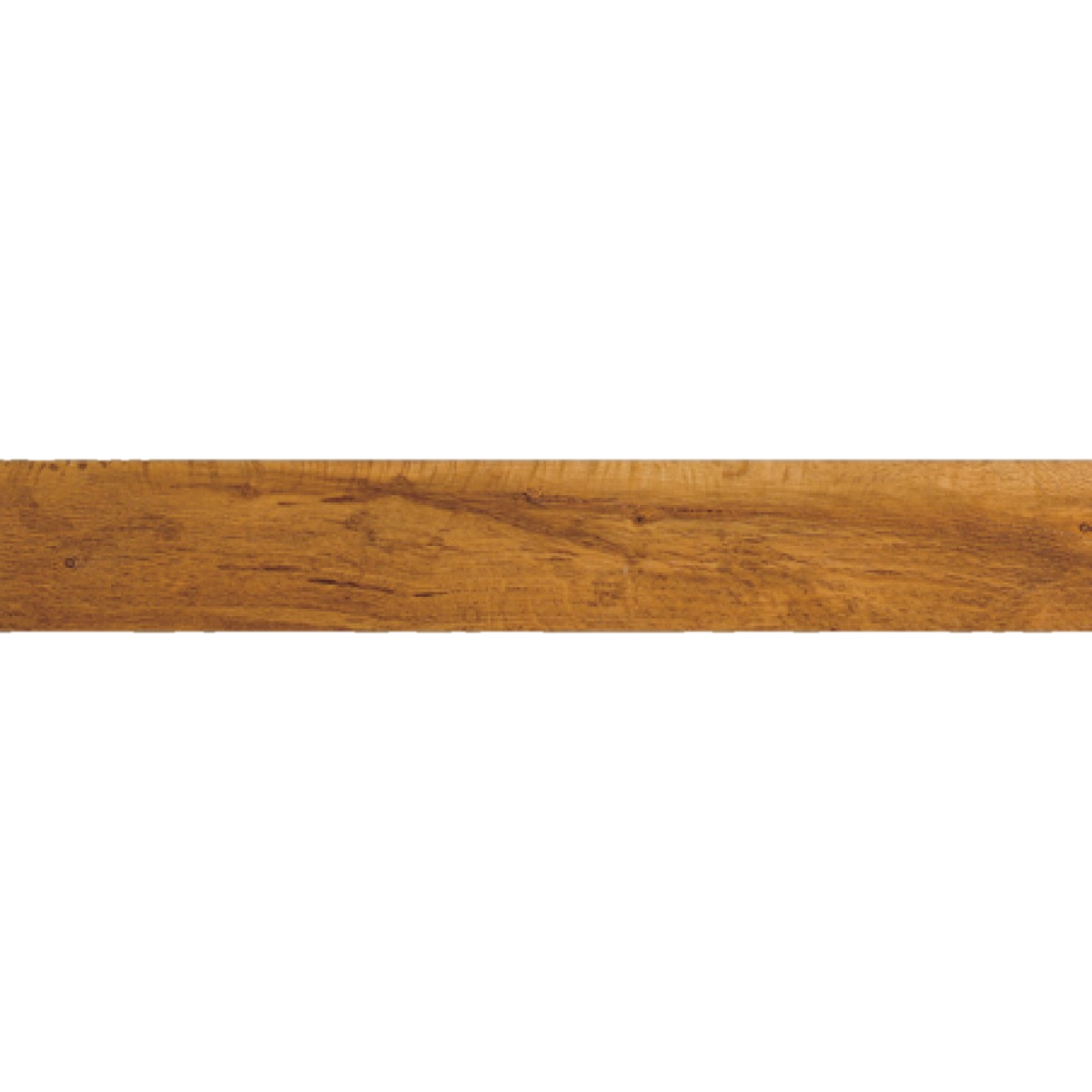 5
When we compare the same piece of wood to the millimetre scale, we are able to get an accurate reading. 

We know that every 1cm is 10mm. We have 7 full centimetres which gives us 70mm. We then count the small lines after the 7cm mark and add that to the 70mm. In this case, we have 4 small lines after the 7 so our total length is 74mm. 

This is much more exact and is VERY important when we are making projects in Technical. Even being a 1 or 2 mm out could mean that an item will not fit together properly!
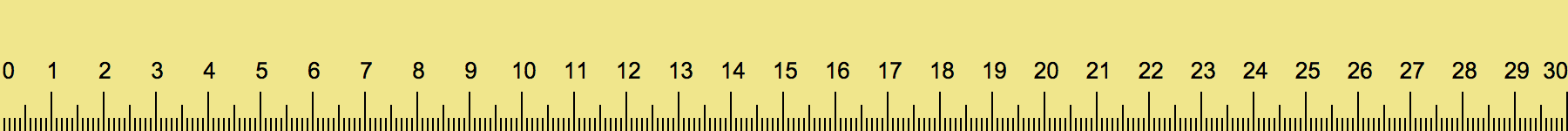 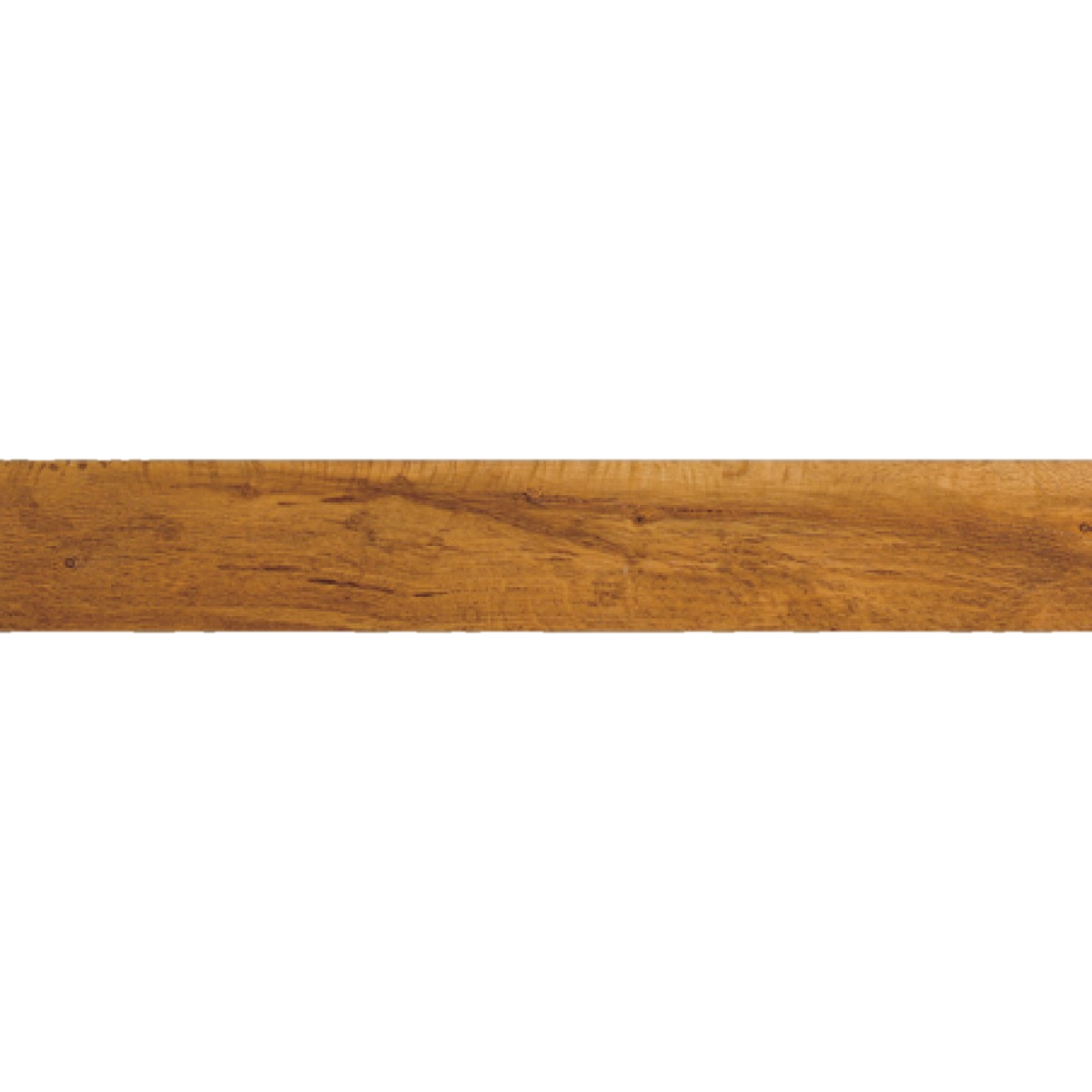 6
Complete the ACTIVITY 1 worksheet.
7
Let’s have a look at the answers.
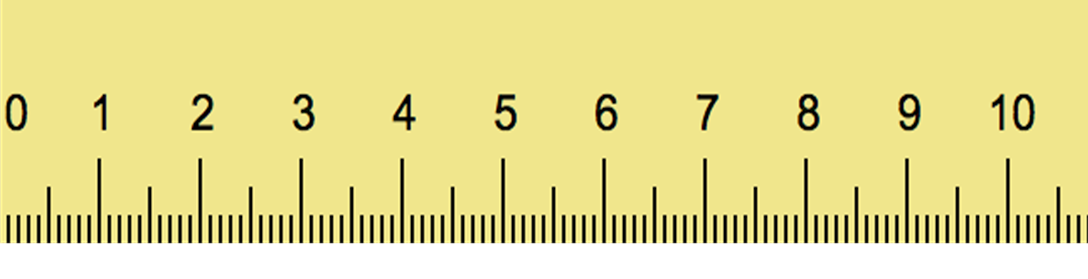 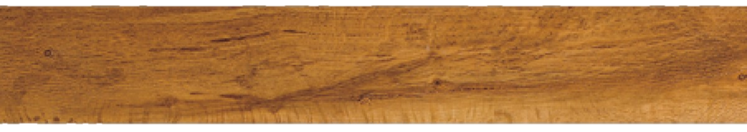 90mm
QUESTION 1
8
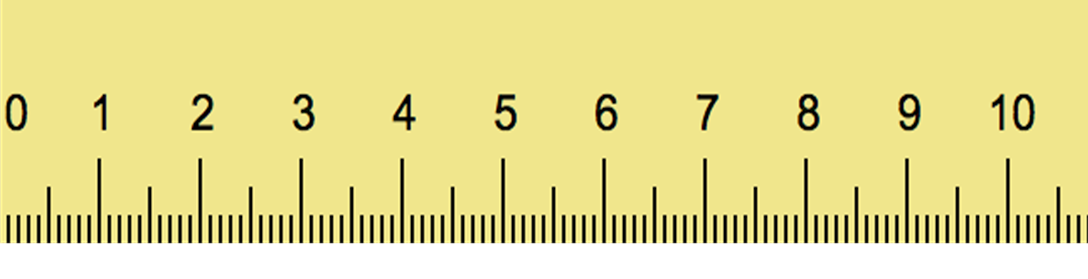 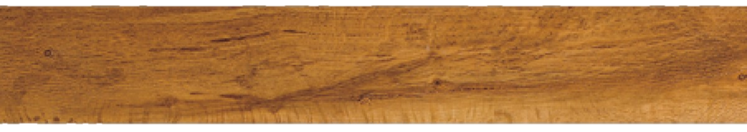 103mm
QUESTION 2
9
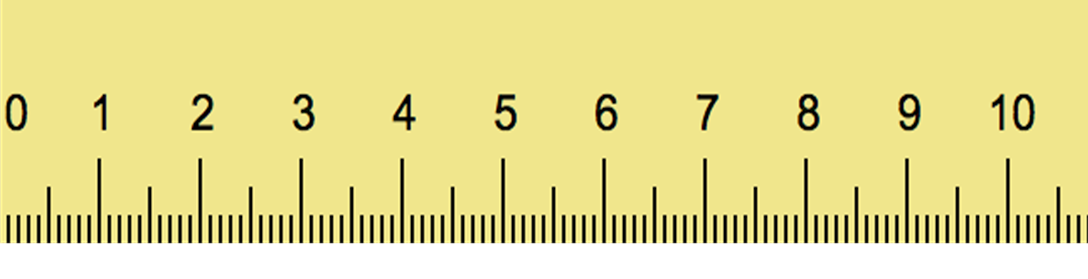 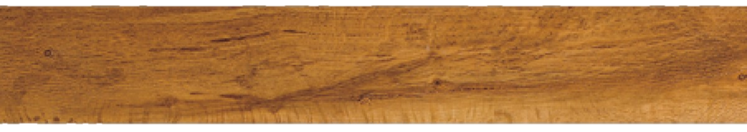 38mm
QUESTION 3
10
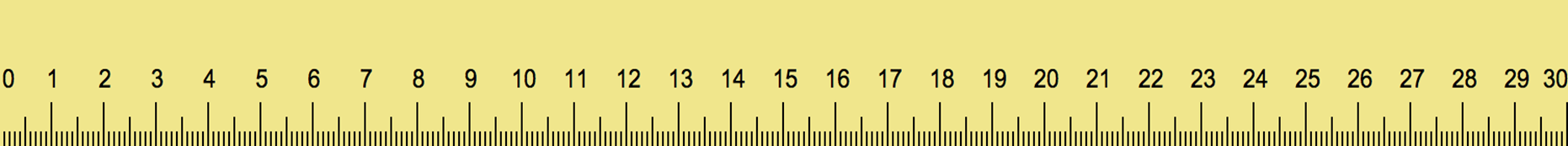 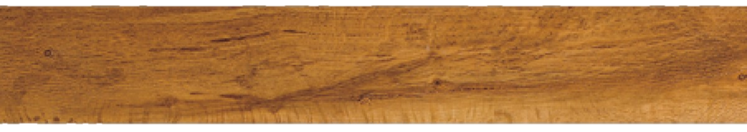 115mm
QUESTION 4
11
If we are given a size in centimetres, we need to convert it into millimetres. 
To do this, we multiply by 10 so we move the decimal point 1 place to the right like so:
132mm
13.2cm
13 . 2
Complete the ACTIVITY 2 worksheet.
12
Let’s have a look at the answers.
143mm
85mm
117mm
173mm
42mm
158mm
19mm
58mm
13
Complete the ACTIVITY 3 worksheet.
Ask the person next to you to check your accuracy when you are both finished.
14
How many millimetres are in one centimetre?

 
On a ruler scale, why is every 5th millimetre line slightly longer than the rest? 


Give one reason why we measure in millimetres instead of centimetres in Technical. 


How many millimetres is 14.8cm?
10
To make it easier to read / count
It is more accurate / centimetres are too big
148mm
15
Quick Quiz